Studying at Dental School
Arcadia Woods
Senior Academic Skills Adviser
September 2022
The journey
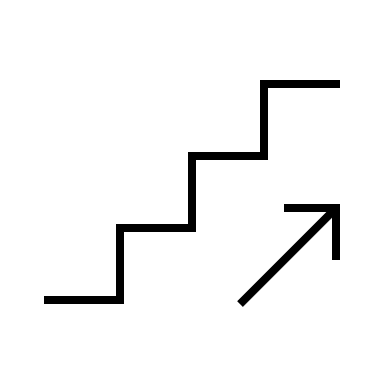 Where I will be at graduation
Doctor or dentist
Making independent, evidence-informed decisions
Confident communicator
Working as part of a team of clinicians
Where I am today
Clinical skills
We’re going to explore the start of this journey today
Studying at university
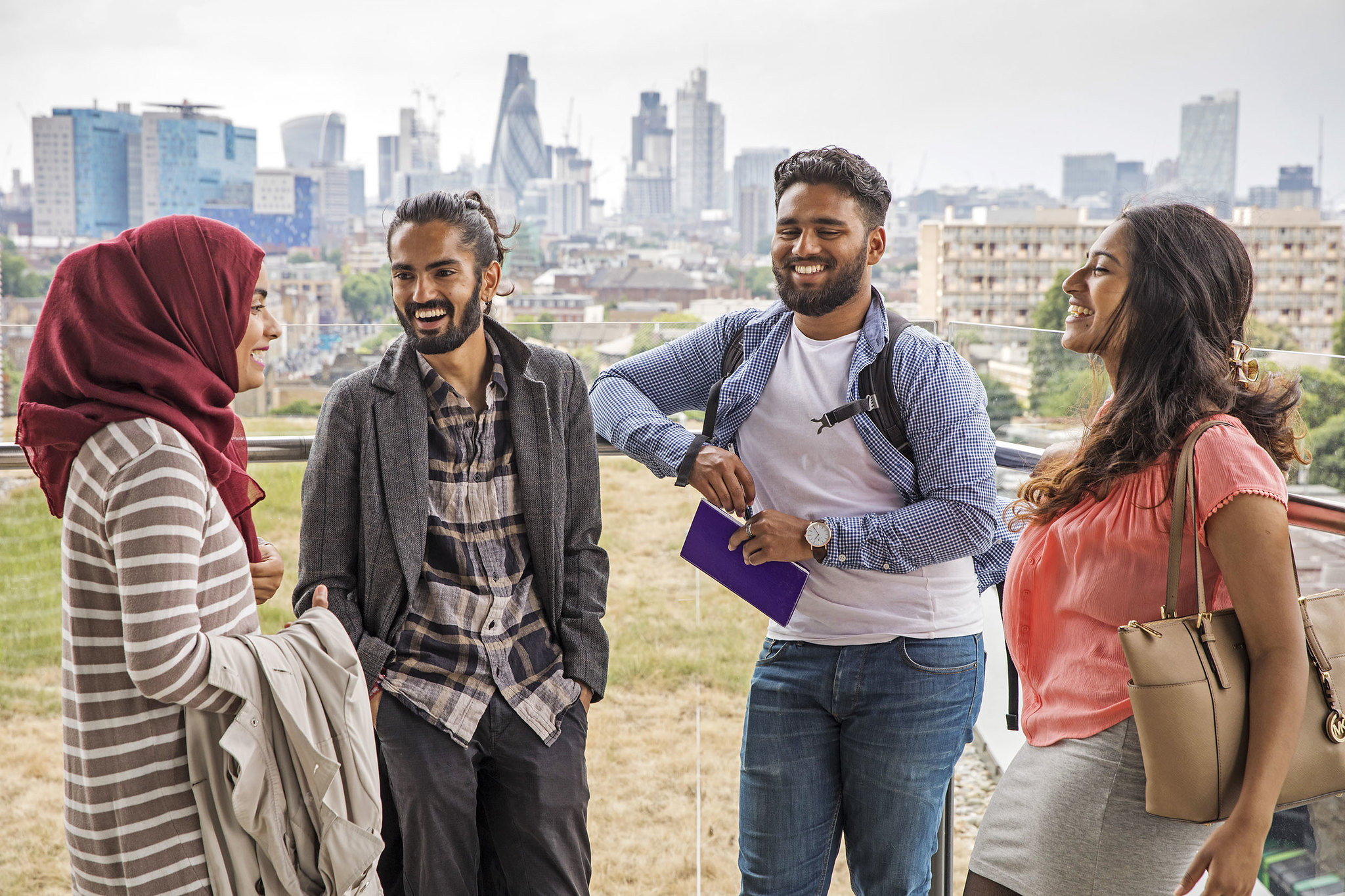 This section will explore:
What’s different about studying at uni? 
What does “Independent Learning” really mean? 
How to use Active Learning techniques
Support that’s available to you

Discuss with the person next to you – What’s different about studying at university?
QMUL students
[Speaker Notes: For BDS session, use post-it notes]
Studying at University
Planning
Research
Group work
Assignments
Reading
PBL
Writing
Editing
Types of studying
Revision
Lectures
Preparing
Clinical skills (e.g. OSCEs)
Reviewing notes
Independent Learning
Important aspect of studying at university 
But what does it mean? 
Student quote: 
“I guess anything that isn’t directly with the lecturers or anything I do outside of what’s in taught lessons or things like that … .So, researching topics before lectures, going away and doing revision afterwards, I guess even assignments when they’re not directly in lectures.”
From Hockings et al (2018)
What does Independent learning mean?
Independent learning means: 
More responsibility for organising your time, and your workload
More self-directed learning time than at school/college 
Developing your own identity as a learner
Opportunity to learn in different ways, settings, locations, times
Independent learning does not mean:
You are on your own
You can’t ask for help
No-one is interested or invested in your progress
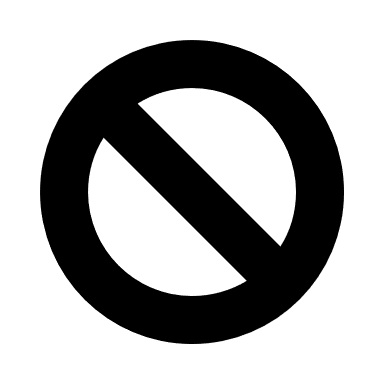 Organising your time and workload
Planning is an essential part of independent learning:
Keeping an eye on what you need to do, and when
Helps to make sure you don’t feel overwhelmed
Thinking about:  
What’s going on this semester? 
What’s going on this week? 
What’s going on for me? What’s my reality at the moment?
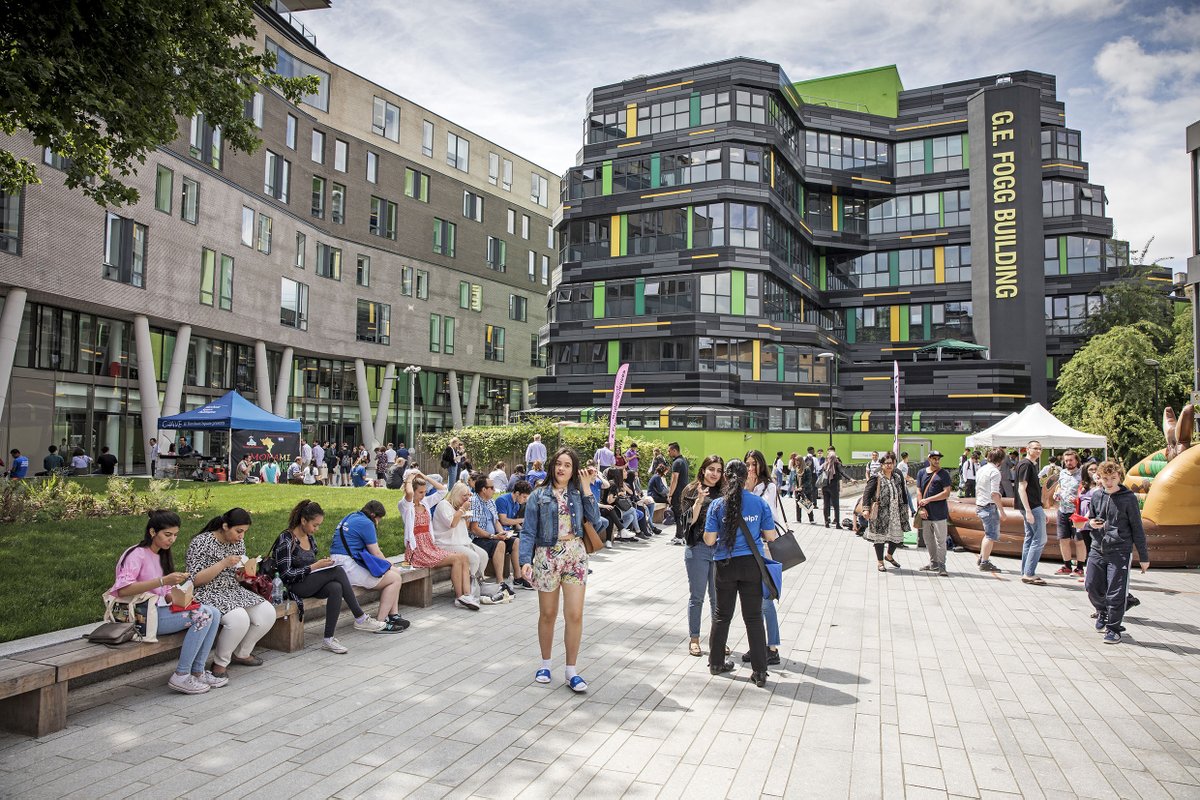 Creating a plan
Formulate your plan:
First step – Get all key dates, commitments etc on the plan
Second step – break down your tasks, and when you’ll work on them 
Could be: Weekly to do lists, putting aside time during the week for revision or writing assignment
Gather key information:
Weekly timetable (lectures, seminars, tutorials, labs)
Key dates (e.g. assessment submission, exams, revision)
What tasks do I need to do (e.g. prepare for lectures, revise, start planning assignment, research for assignment, write assignment)
What’s going on for me (work, family etc)
Being realistic
How much time will I really need for each task?
E.g. five stages of writing an assignment…




What will realistically work for me?
We don’t all have the same preferences!
Peer support can be helpful – what do other people find works for them?
Planning
Research
Writing
Editing
Proof-reading
The importance of active learning
What study methods do you usually use? 
Tendency to rely on passive learning methods e.g. Rereading, highlighting – least effective 
Active learning methods – https://youtu.be/CPxSzxylRCI 
Interleaving 
Retrieval practice
Spaced practice 
Elaboration 
Concrete examples
Dual coding (combining words and images/visuals)
Ebbinghaus’s Curve
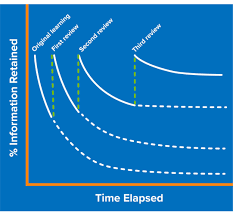 Revising information at increasing intervals
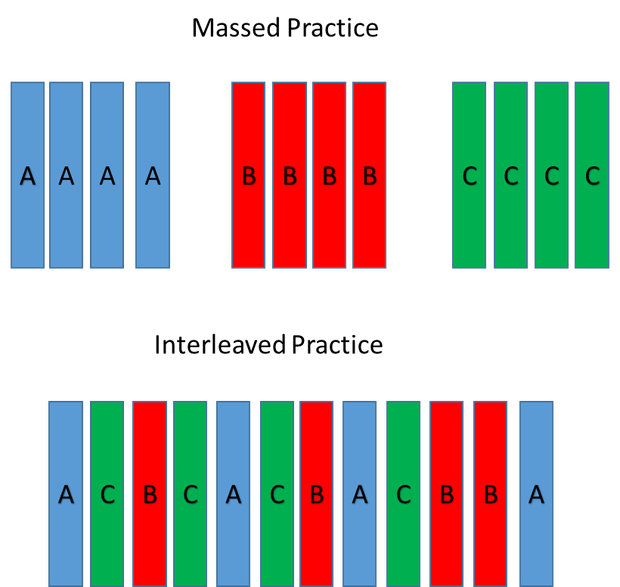 Dual coding - Mind Palace
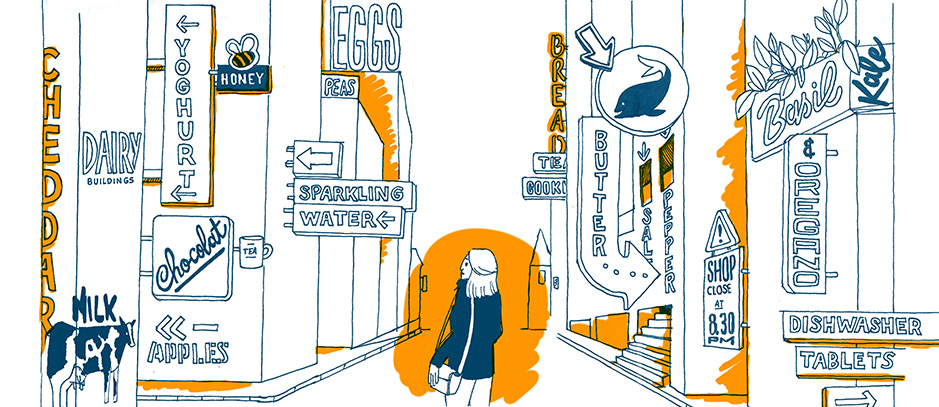 Retrieval practice - know your gaps
Retrieving our knowledge
Flashcards, mindmaps
Never too early to try a practice question or paper
Helps you to see what you know and don't know
Think about ‘traffic lighting’ your work
Know well
Needs practice
Needs lots of work
Using lectures well
What is the purpose of a lecture?
Lectures are a framework
Give an overview of the key ideas/ concepts/ knowledge in your discipline 
Introduce evidence that supports these 
Look at alternative viewpoints and counter-arguments 
Complement and to be complemented by other activity e.g. PBL, clinical skills

What is not the purpose of a lecture?
How to get the most out of lectures?
Before
Prepare 
Pre-readings 
Look up key terms or definitions 
Review previous lecture notes 
Prepare to take notes
After  
Not sure about something? Ask!
Review and revise your notes – highlight any concepts to look up further, add any other comments/thoughts
Store your notes
Use active learning techniques to study from them
During 
Arrive in plenty of time
Sit where you feel comfortable and able to concentrate 
Use notes effectively:
Key concepts and points covered
Key terms, equations, sources etc. 
Questions/areas to read further about
See the Cornell method lecture notes demonstration in Stepping Stones QMplus
It’s a journey
The W curve for the Transition to University, created by the University of Edinburgh (https://www.ed.ac.uk/students/new-students/parents/starting-university/transition-into-university)
Support is available
Teaching and Learning Support team - https://www.qmul.ac.uk/library/academic-skills/ 
Workshops, one-to-one tutorials and self-help resources 
Royal Literary Fund Fellows - https://www.qmul.ac.uk/library/academic-skills/rlf/ 
Smarthinking online tutoring - https://www.qmul.ac.uk/library/academic-skills/smarthinking-online-tutoring/

Resources to help develop your study skills:
Our curated Skills for Studying at University LinkedIn Learning playlist
Study Skills reading list – resources available online and at Mile End Library
Get Ahead Workshops
Designed to help you develop key skills you’ll need to succeed at uni, and meet other new students
Workshops running in Semester A include: 
Getting started and getting organised
Understanding plagiarism and academic integrity 
Studying at university 
Developing your research and information skills for university 
Understanding maths and statistics at university
Getting support with reading, writing and statistics
For more information, including dates/times and how to book, visit the Academic Skills webpages.
Any questions?